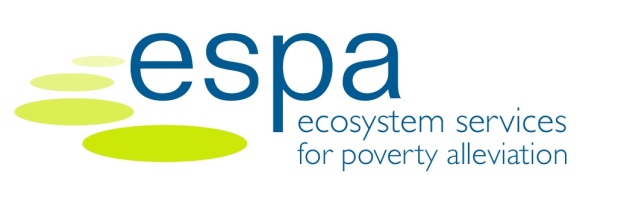 ESPA in Numbers
(1 September 2016)
105Projects
working in
  
52
countries involving 
916
ESPA
researchers
from
159
institutions
ESPA’s most influential paper cited 
825 times
245	Academic publications
173	In ISI listed journals
3212	Citations
43	Books and chapters
33	Models 
51	Datasets  
2010	Outcomes reported
51 % of all ESPA researchers from developing countries
24 % of funds for recent projects  allocated directly to developing countries
28 % of ESPA researchers are women
Over 3,000 web views a month across the globe
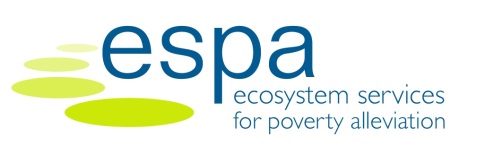 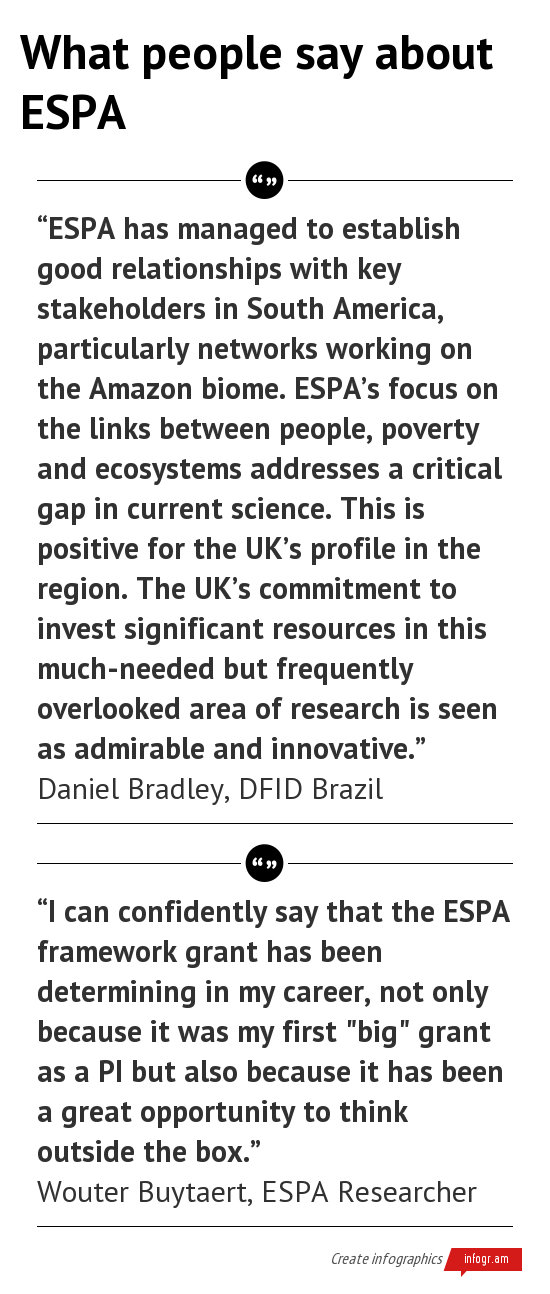 STIMULATING MORE FUNDING
732 twitter followers
£33 million                             of development investment informed by ESPA research
Over 600 communication outcomes reported by ESPA researchers
£45 million                             of new research projects informed by ESPA research
21 ESPA researchers contributing to policy processes and panels
19 instances of direct policy influence
2,490people in Kenya supported by an ESPA carbon credit project
10 PES schemes informed by ESPA research